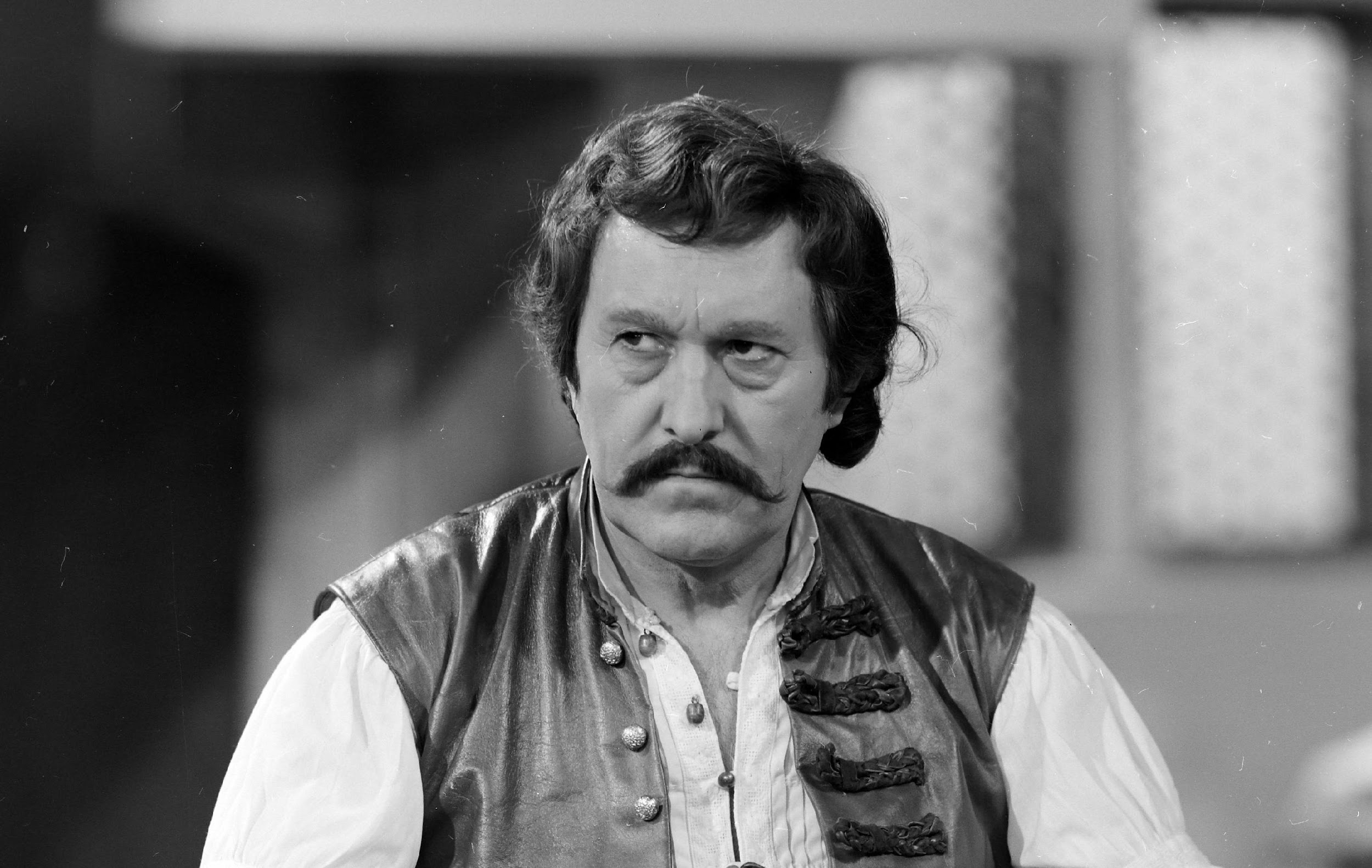 Bessenyei Ferenc1919-2004
A Nemzet Színésze
Pályája:
Születése: 1919.Február 10., Hódmezővásárhely 
Szülei: Boros Lídia,  Bessenyei Ferenc
   Élete első szerepe:  a hódmezővásárhelyi nyári színkörben, Ábrahám Pál operettjében, a „Viktóriában” .
1940: a szegedi Városi Színházban kezdte pályáját
1942: Miskolci Nemzeti Színház
 1944: a budapesti Nemzeti Színház, majd  Miskolc.
A Szegedi, majd a Pécsi Nemzeti Színházban is játszott egy-egy évadot.
1950- 1963, 1967-1973, majd 1980-2000: a Nemzeti Színház művésze. 
2000: a korábbi Nemzeti társulatában maradt, így a Magyar Színház tagja lett. 1963-1967, majd 1973–1980 között a Madách Színházban játszott.
Bessenyei Ferenc Bánk bán alakításai 1951 és 1978 között
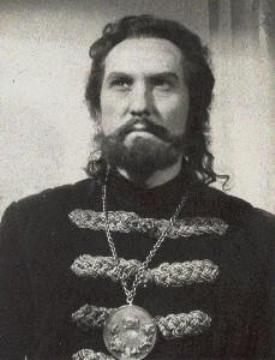 Nemzeti Színház, 1951. - Tőkés AnnávalNemzeti Színház, 1970. - Moór MariannalNemzeti Színház, 1970.Szegedi Szabadtéri Színpad, 1978.- Kovács JánossalNemzeti Színház, 1970. - Kállai FerenccelNemzeti Színház, 1951. - Szörényi Évával
   Gyulai Várszínház, 1967.
Három helyszín, ami kiemelkedik:
Miskolc, 1947;Kolozsvár, 1971Thália Színház, 1977
Bessenyei Ferenc Bánk bánja
„Hányszor, hányféleképpen kellett eljátszani Bánkot ahhoz, hogy egy mondatában megérezzem magányának, kiszolgáltatottságának hangjait!Bánkot csak a tények, az események befolyásolják, amikor megöli Gertrudist. Vállalja a felelősséget, nincs is kire-mire hárítania. …Tettei súlyát az ember mindig egyedül viseli. Katona hőse is.”
                   Mind naggyá legyetek – A művészi felelősségről                   Nemes G. Zsuzsanna interjúja Bessenyei   Ferenccel                   Lobogó, 1972. január 5.
Bánk bán
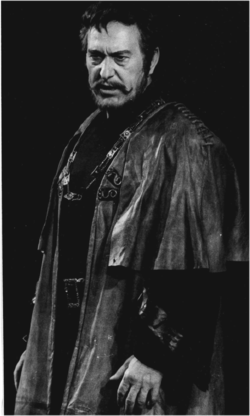 Bessenyei Ferenc először Miskolcon öltötte magára Bánk bán jelmezét. Katona József hőse pályájának emblematikus szerepe lett. 
1971. júniusában Erdélyben (Kolozsváron) Bisztrai Mária igazgató meghívására háromszor adja elő a bán szerepét.
Széles gesztusok helyett sokkal inkább visszafogott, fájdalmában inkább elhalkuló, mint kiabáló hőst formált meg. 
Sok helyen érthetőbbé tette Katona szándékait: egy-egy jelenetben megvilágította Bánk egész jellemét.
Fojtott, sustorgó indulatai azonban néha túlzottak voltak,
ilyenkor hangja is hamisan csengett.
„… Figyelünk Rád, Feri, mert Bánk bán-ügyben és színészetünkben titkok tudója vagy, vallanod kell, e vallomásokat cinikusan fogadó korban, mert nem tehetsz mást. (…) A Bánk-előadásokban mindig megmérettetik a színház és a színész – Te megtetted a magadét. Mostani vállalásod gyönyörű, bőkezű ráadás. (…)”

                 Kazimír Károly nyílt levele Bessenyei Ferenchez                 a Bánk bán Thália Színházi bemutatója kapcsán                 Új Tükör, 1977. november 27.